2.โครงการคัดกรองมะเร็งเต้านมโดยเครื่องเอกเรย์เคลื่อนที่ (Mammogram)ในสตรีกลุ่มเสี่ยงและด้อยโอกาสเฉลิมพระเกียรติพระบาทสมเด็จพระเจ้าอยู่หัว
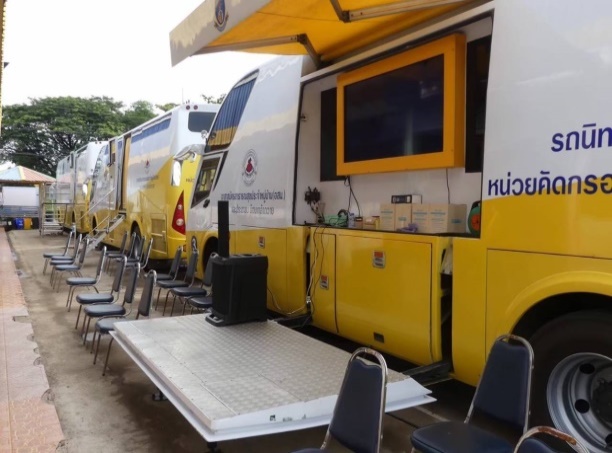 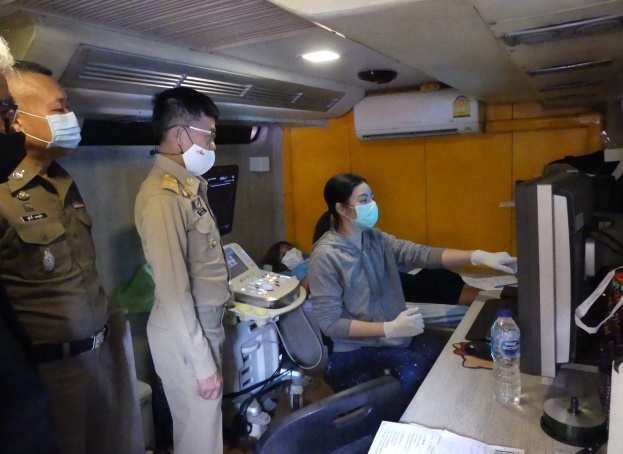 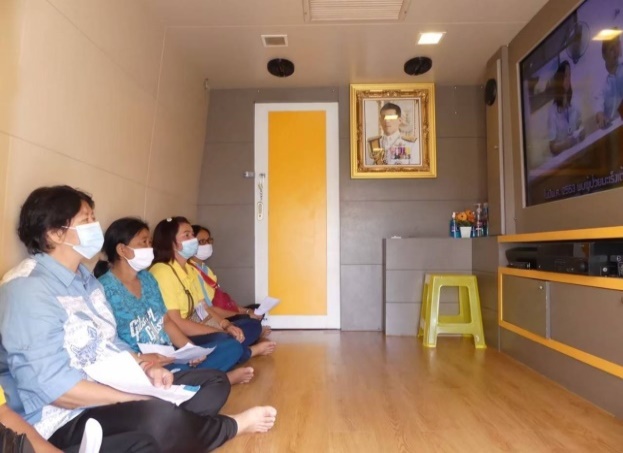 โดย กลุ่มงานควบคุมโรคไม่ติดต่อฯ (วันที่ 29 มีนาคม 2566)
1.เพื่อเฉลิมพระเกียรติและน้อมเกล้าน้อมกระหม่อมถวายเป็นพระราชกุศลแด่พระบาทสมเด็จพระวชิรเกล้าเจ้าอยู่หัว เจริญพระชนมพรรษา 70 พรรษา 28 กรกฎาคม 2565
วัตถุประสงค์
2.กระตุ้นเตือน ให้ความรู้เกี่ยวกับปัจจัยเสี่ยง อาการของโรค และการรักษาตลอดจนการสอนตรวจเต้านมด้วยตนเองให้กับประชาชนทั่วไป และคัดกรองค้นหาผู้ที่มีปัจจัยเสี่ยงต่อการเกิดโรคมะเร็งเต้านม ให้ความรู้และฝึกทักษะการตรวจเต้านมด้วยตนเอง และเอ็กซเรย์เต้านมโดยเครื่อง MMG
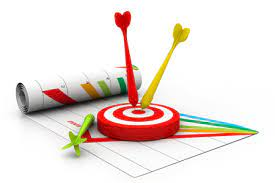 3.รับเงินบริจาคเพื่อสนับสนุนการดำเนินงานของมูลนิธิกาญจนบารมี ตามกำลังศรัทธา
ผลการดำเนินงานคัดกรองมะเร็งเต้านมด้วย MMG  ปี 2562-2565
หมายเหตุ: - จังหวัดเพชรบูรณ์เริ่มดำเนินกิจกรรมในโครงการคัดกรองมะเร็งเต้านมโดยเครื่องเอ็กซเรย์เต้านมเคลื่อนที่ (MMG) ตั้งแต่ปี 2557 จนถึงปัจจุบัน                  - ปี 2564 จากสถานการณ์การระบาดของ COVID-19 จึงงดจัดกิจกรรม
พื้นที่เป้าหมายดำเนินการ ปี 2566
ปี 2566 มีรถ MMG 2 คัน มีรังสีแพทย์ของทางมูลนิธิ 1 ท่าน และอีก 1 ท่านเป็นรังสีแพทย์ภายในจังหวัด วางแผนดำเนินงานดังนี้ 3 อำเภอทางโซนใต้ ดำเนินการตรวจโดยรังสีแพทย์จาก รพ.วิเชียรบุรี ส่วนอำเภอหนองไผ่ ดำเนินการตรวจโดยรังสีแพทย์จาก รพ.เพชรบูรณ์
การ MMG สามารถทำได้สูงสุดประมาณ 60 ราย/วัน ให้พื้นที่ดำเนินการคัดกรองค้นหาสตรีกลุ่มเสี่ยงและด้อยโอกาสที่ยังเข้าไม่ถึงการบริการคัดกรองด้วย MMG เข้ารับการตรวจ
ประเด็นสำคัญ
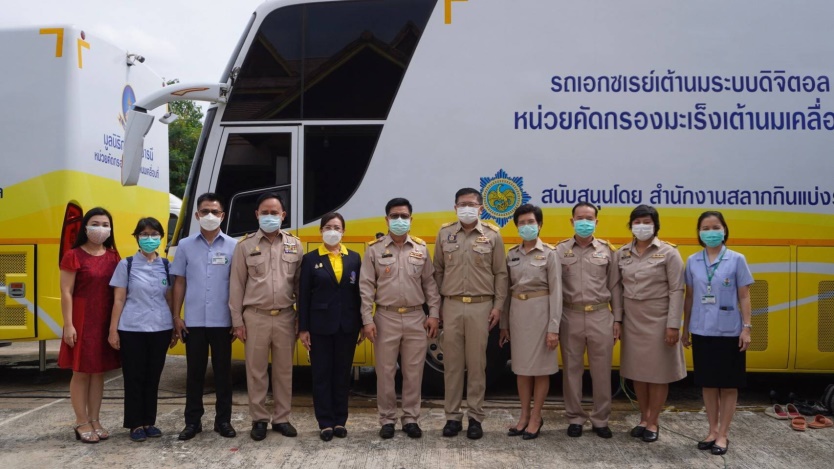 โครงการส่งเสริมการตรวจเต้านมด้วยตนเองในสตรีอายุ 30-70 ปี (งบสนับสนุน PPA)
สำนักงานสาธารณสุขจังหวัดเพชรบูรณ์ ได้รับโอนเงินสนับสนุนจาก สปสช.เขต 2 งวดที่ 1 (ร้อยละ 50) และดำเนินการโอนเงินให้พื้นที่ดำเนินการ เมื่อส่งผลงานจึงจะได้รับเงินส่วนที่เหลือ จาก สปสช.เขต 2
ประเด็นสำคัญ
ให้พื้นที่ดำเนินการจัดกิจกรรมส่งเสริมการตรวจเต้านมด้วยตนเอง โดยกลุ่มเป้าหมาย คือ สตรีไทย อายุ 30-70 ปี (เน้นสิทธิ UC) จำนวนตามเป้าหมายจัดสรร 
สรุปผลดำเนินการและส่งข้อมูลเป็น file excel ให้ผู้ประสานงาน สสจ.  (ภายในวันที่ 10 กรกฎาคม 2566)
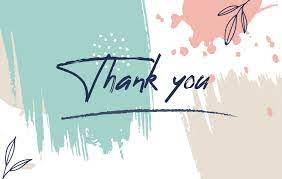